Муниципальное бюджетное дошкольное образовательное учреждение г. Астрахани «Детский сад общеразвивающего вида с приоритетным осуществлением деятельностипо художественно - эстетическому развитию детей № 29»414024, г. Астрахань, улица Боевая 72 в, т. 30-04-09Дидактические игры своими рукамиавтор – составитель: Языкова Ольга юрьевна Воспитательпервой квалификации МбДОУ №29
Игра –это огромное светлое окно, через которое в духовный мир ребёнка вливается живительный поток представлений, понятий об окружающем мире. Игра – это искра, зажигающая огонёк пытливости и любознательности.В.А. Сухомлинский
Находчивость, сообразительность и смекалка
 достигают высшего напряжения 
и получают тренировку именно тогда,
 когда мысль захвачена стремлением 
самостоятельно решить предложенную задачу...
Б.А. Кордемский.
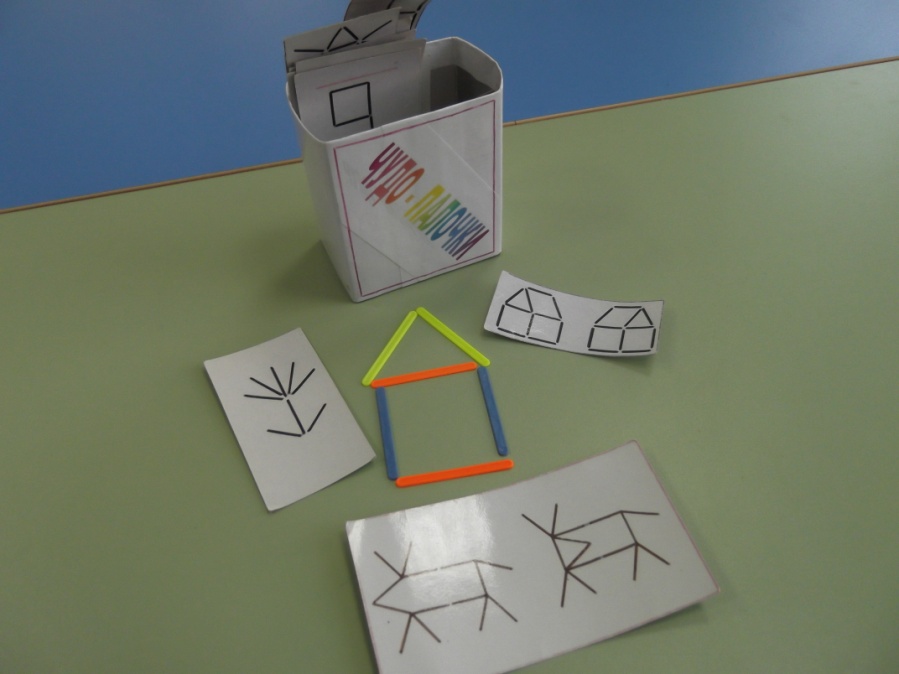 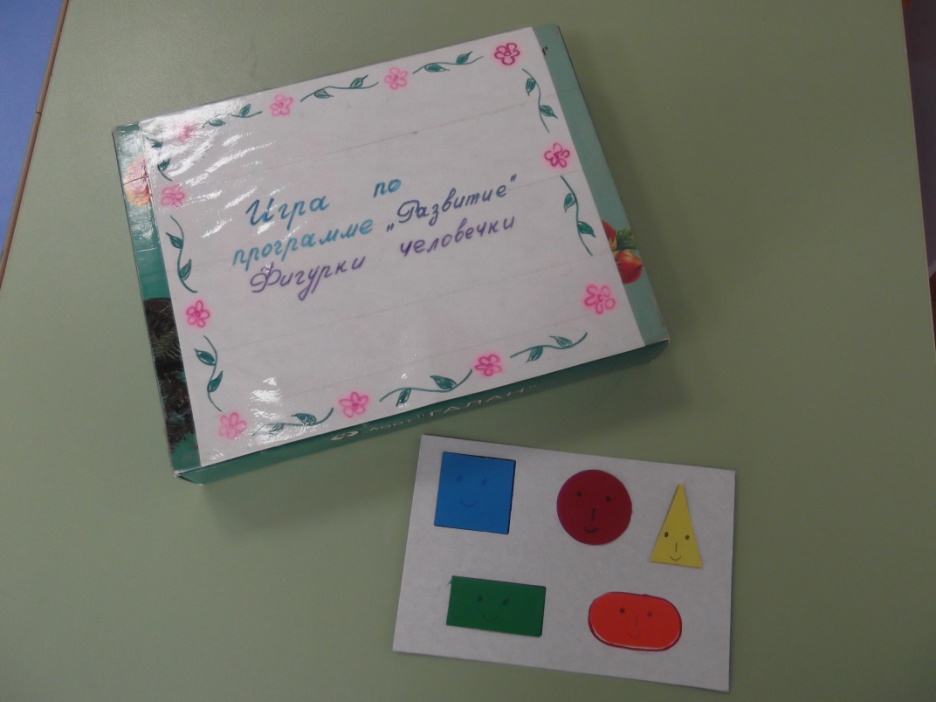 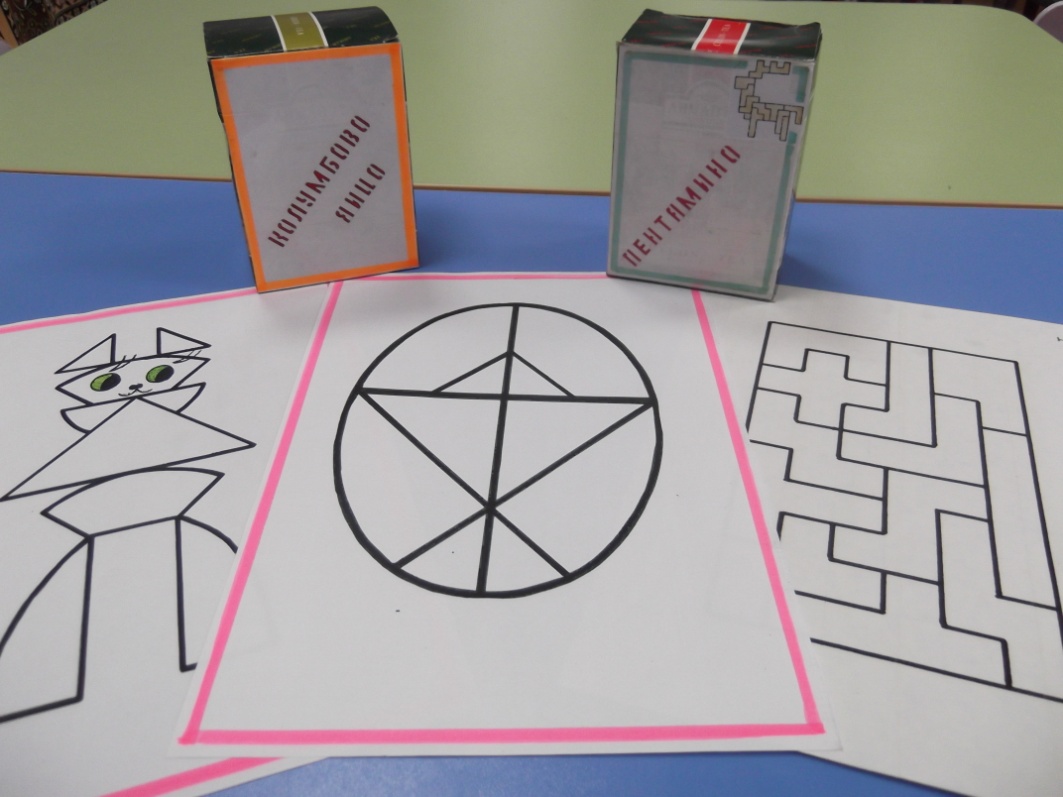 Особое место среди математических развлечений занимают игры на составление плоскостных изображений предметов, животных, птиц, домов, кораблей из специальных наборов геометрических фигур.
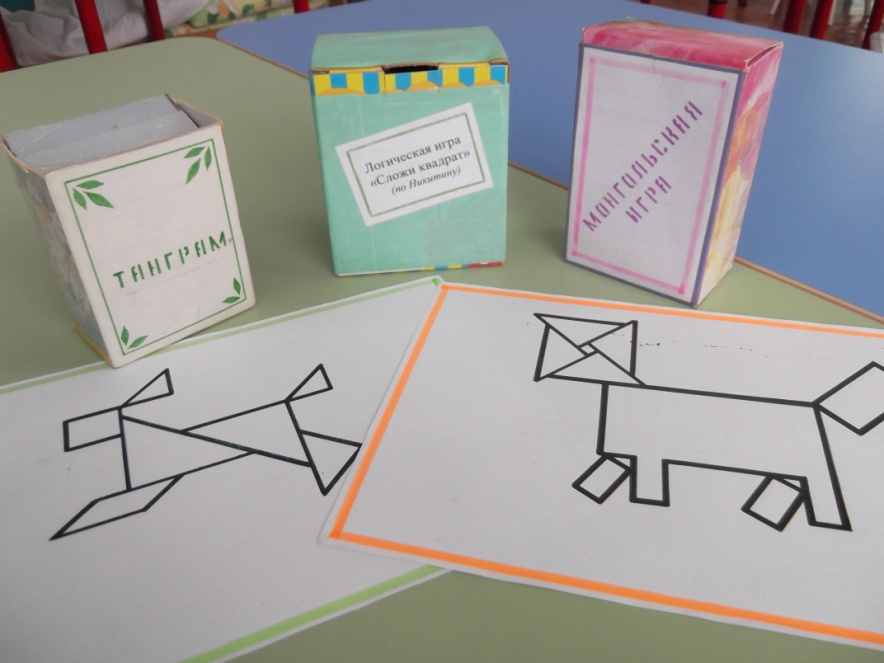 Игры на воссоздание 
фигур – силуэтов из специальных наборов
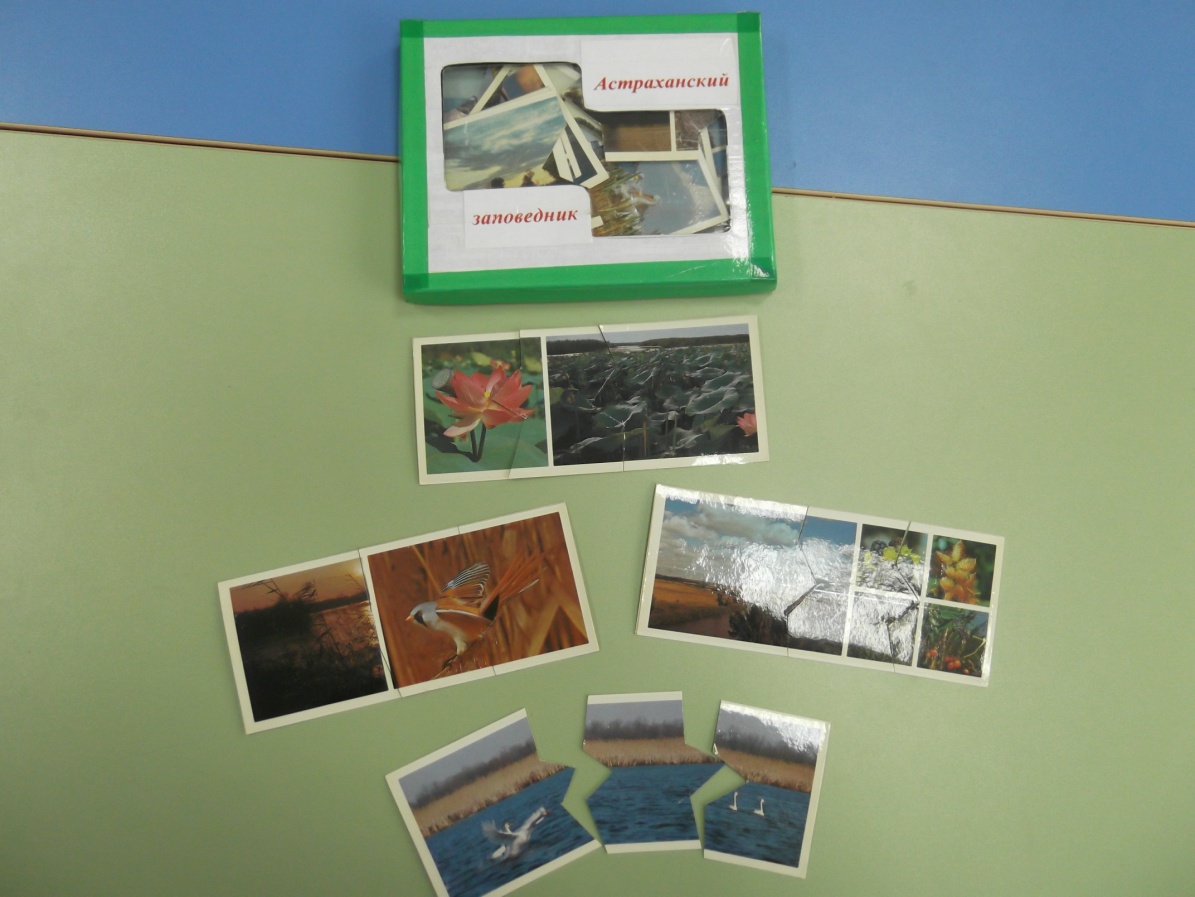 «Листочек, 
найди своё дерево»

Цель: закрепление названий деревьев; словообразование из существительного в прилагательное; ориентировка в пространстве.
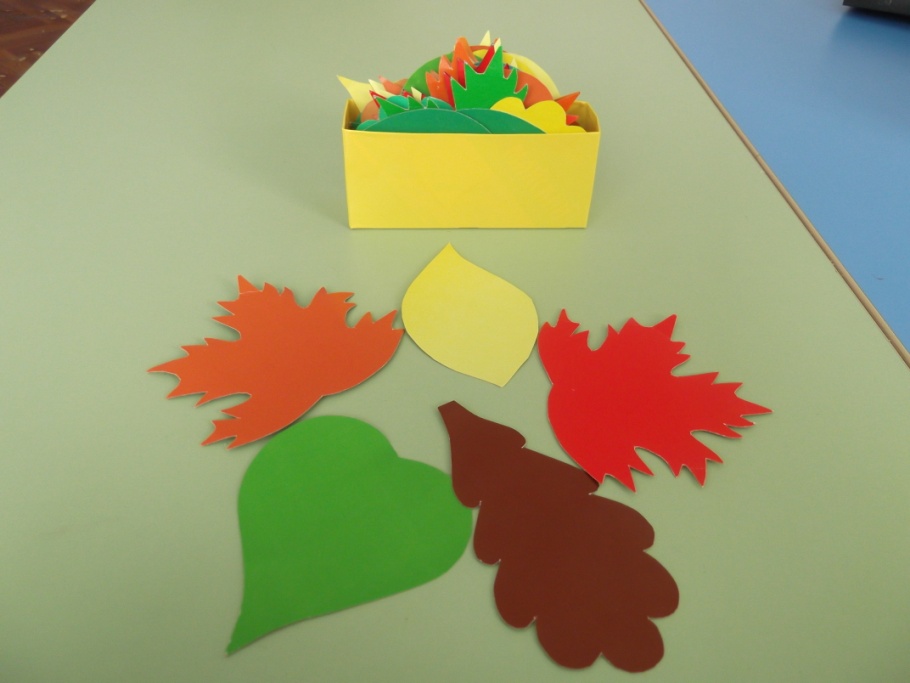 Настольная игра
«Астраханский заповедник»

Цель: составить целое изображение из частей.
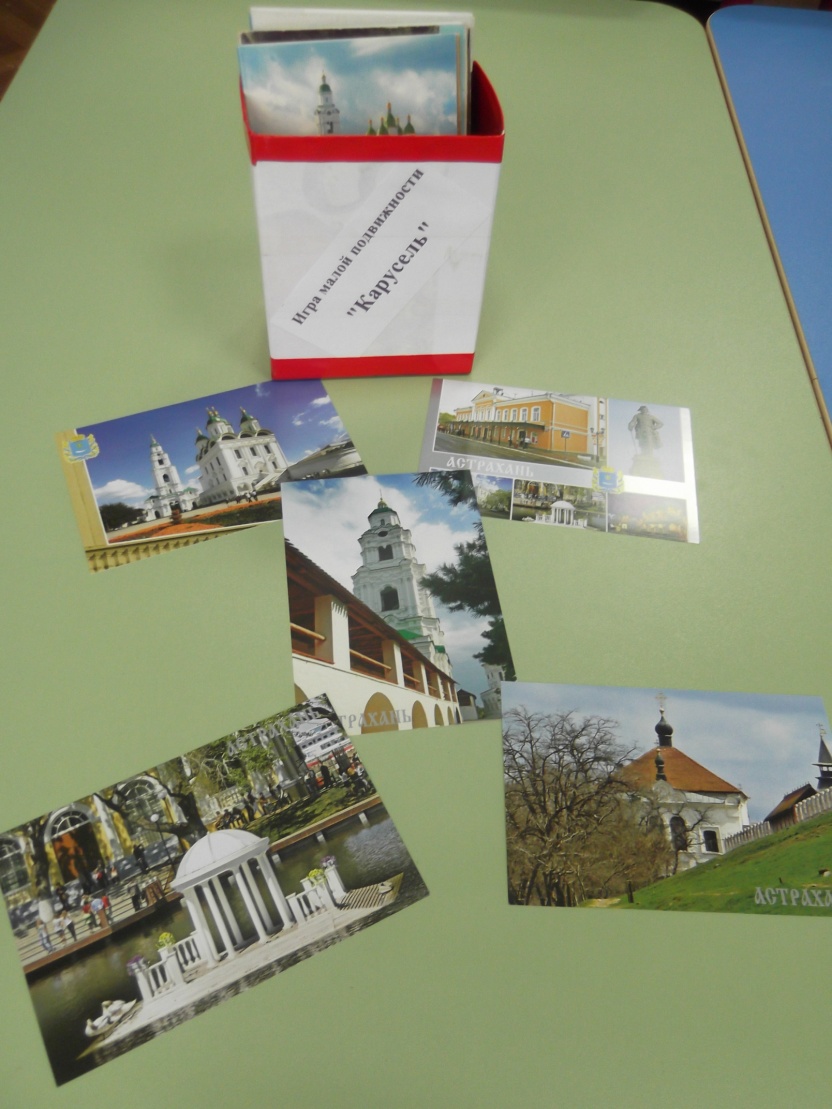 Игра малой подвижности  «Карусель»
Цель: закрепление знаний о достопримечательностях 
г. Астрахани;
 ориентировка в пространстве по отношению к себе.
Еле, еле, еле, еле
Завертелись карусели.
А потом, потом, потом
Всё бегом, бегом, бегом.
Тише, тише не спешите, 
Карусель остановите!
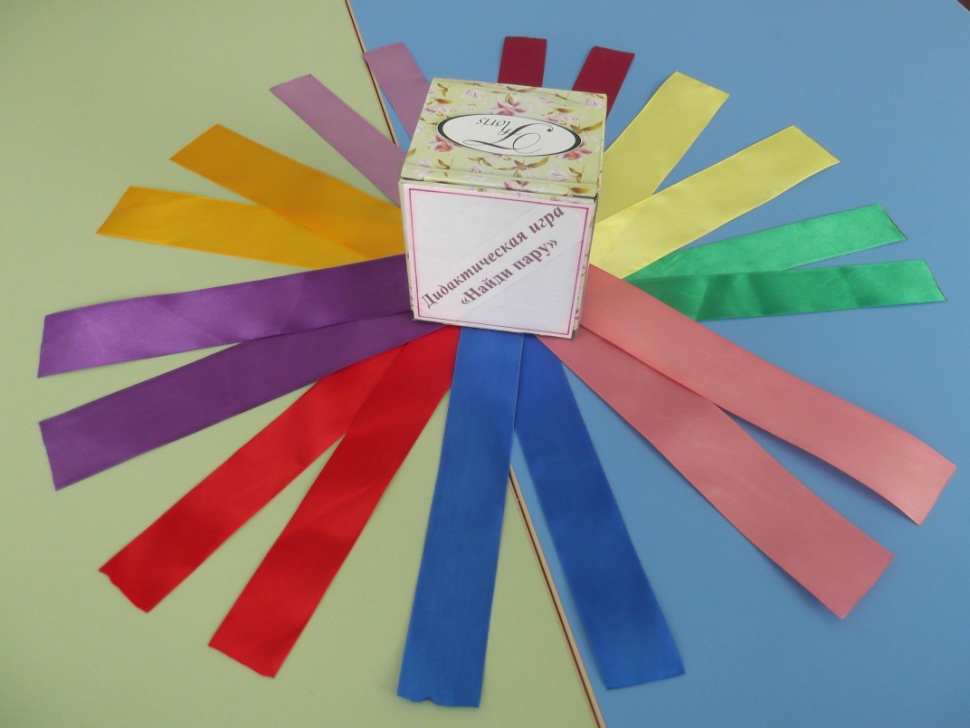 «Найди пару с ленточками»

Цель: закрепление знаний цветов и оттенков; умение двигаться не наталкиваясь друг на друга и ориентироваться в пространстве. Игра хорошо подходит для проведения физкультурных минуток.
Представляю вашему вниманию игру «Логические квадраты». Собирая детские головоломки, ребёнок развивает логику, наглядно – образное мышление, комбинаторные способности, целостное восприятие, произвольность действий, воображение . Эта игра предоставит возможность сочетать приятное с полезным. К тому же вы не только получите удовольствие от этой игры – головоломки, но и успешно потренируете свои серые клеточки!
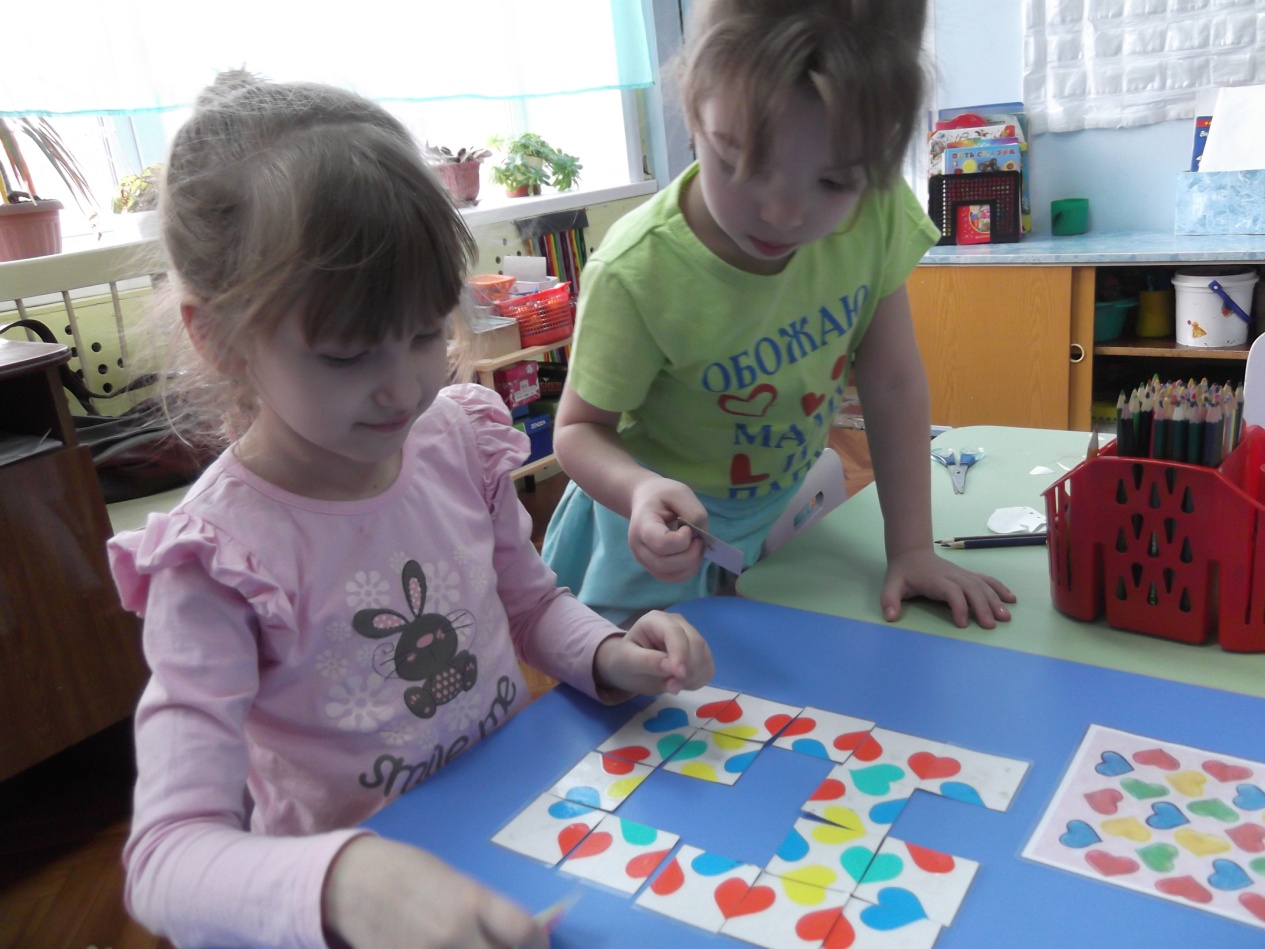 «Весёлые матрёшки»
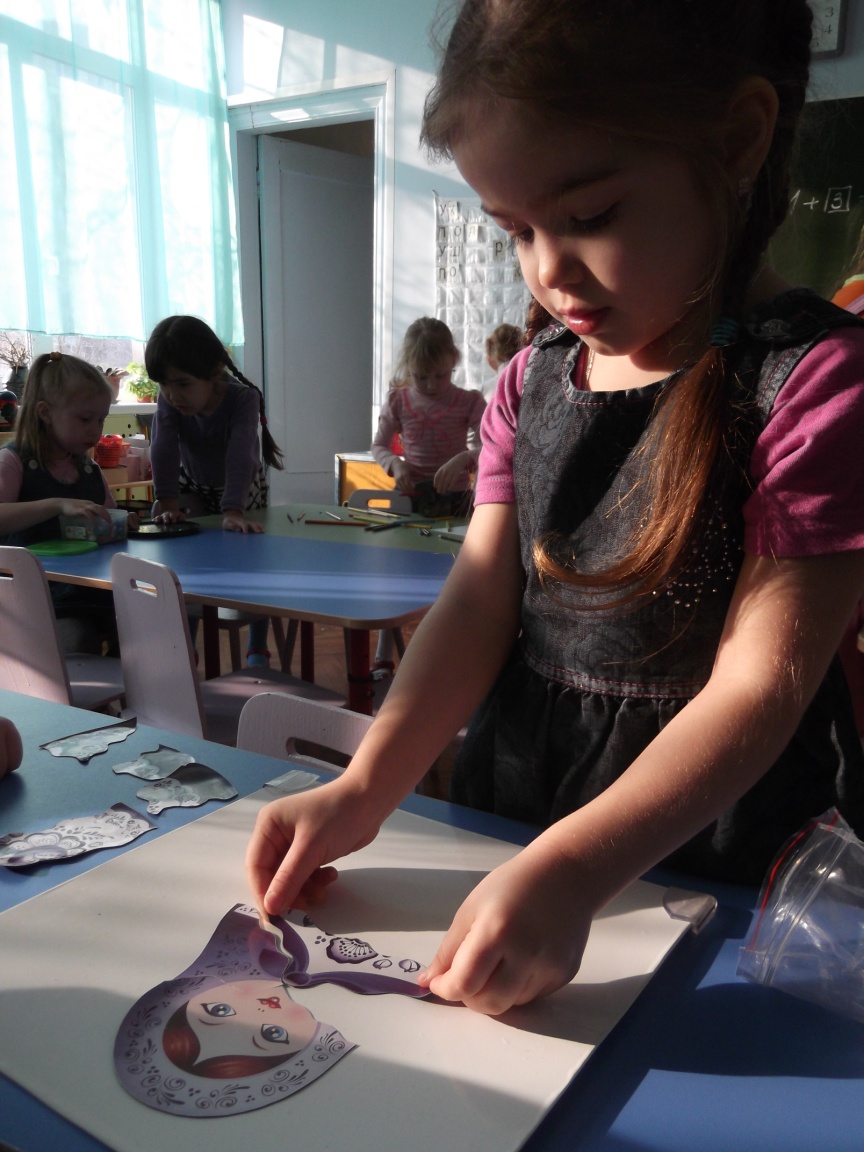 Цель: знакомить детей с разными видами народной росписи (гжель, хохлома, палех, жостово, полохов-майдан); учить составлять целое изображение из частей; развивать зрительное восприятие, художественный вкус, мелкую моторику.
«Дымковская Радуга»
Каждый охотник желает знать где сидит фазан
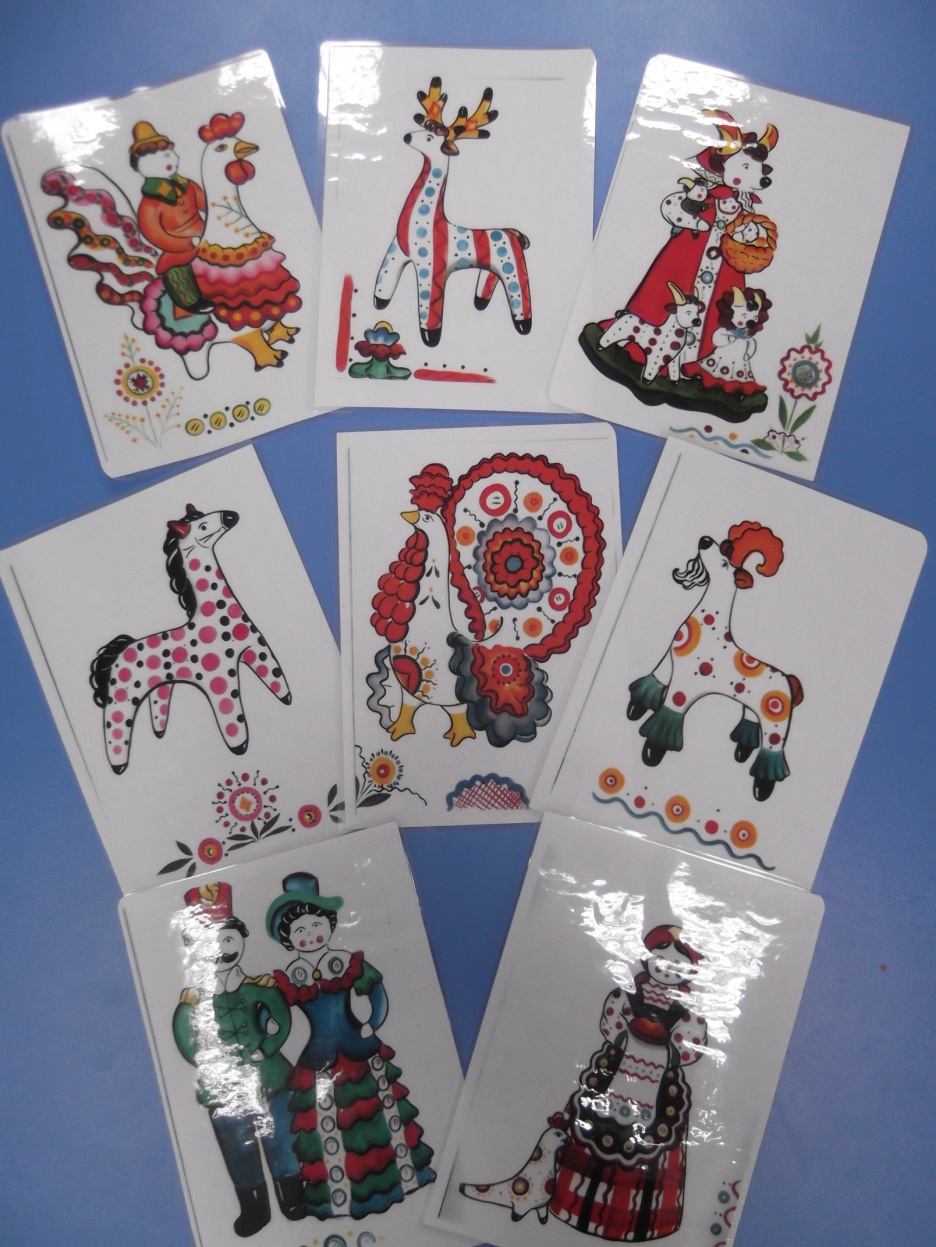 Цель: знакомить детей с дымковской игрушкой; учить составлять целое изображение из частей; закреплять знание цветов радуги; развивать внимание и комбинаторные способности.
Вы хотите, чтобы ваши дети были способными и талантливыми? 
Тогда помогите им сделать первые шаги по ступенькам творчества, но… не опаздывайте и, помогая… думайте сами!
Презентация является авторской разработкой.

Игры, представленные в презентации, придуманы и изготовлены автором.

г. Астрахань
2012г.